Research @ DIS
orientation
spring 2020
Dr. Carla Caetano
       Senior Consultant in Research Development
Dr. Jeanette Erbo Wern 
       DIS faculty, Science & Health
Ms. Kenzie Zimmer
       Research Coordinator
Dr. Tina Mangieri
       DIS Associate Academic Director & faculty
agenda
introductions
DIS research assistantships
assignments & evaluation 
workshops
being a research student 
research mentors
note to self…
initial meetings & logistics
2
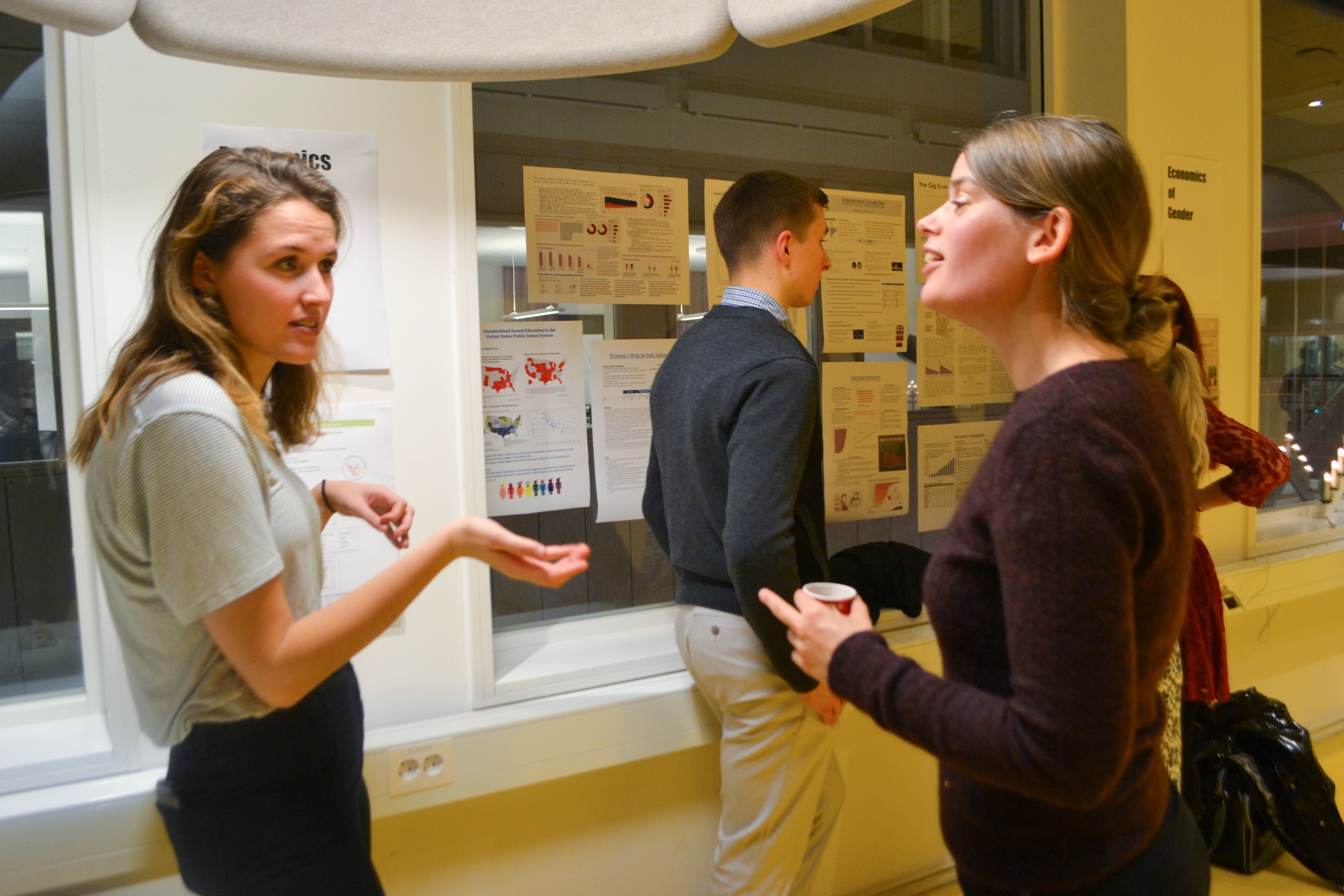 Who are you?
Why research at DIS?
3
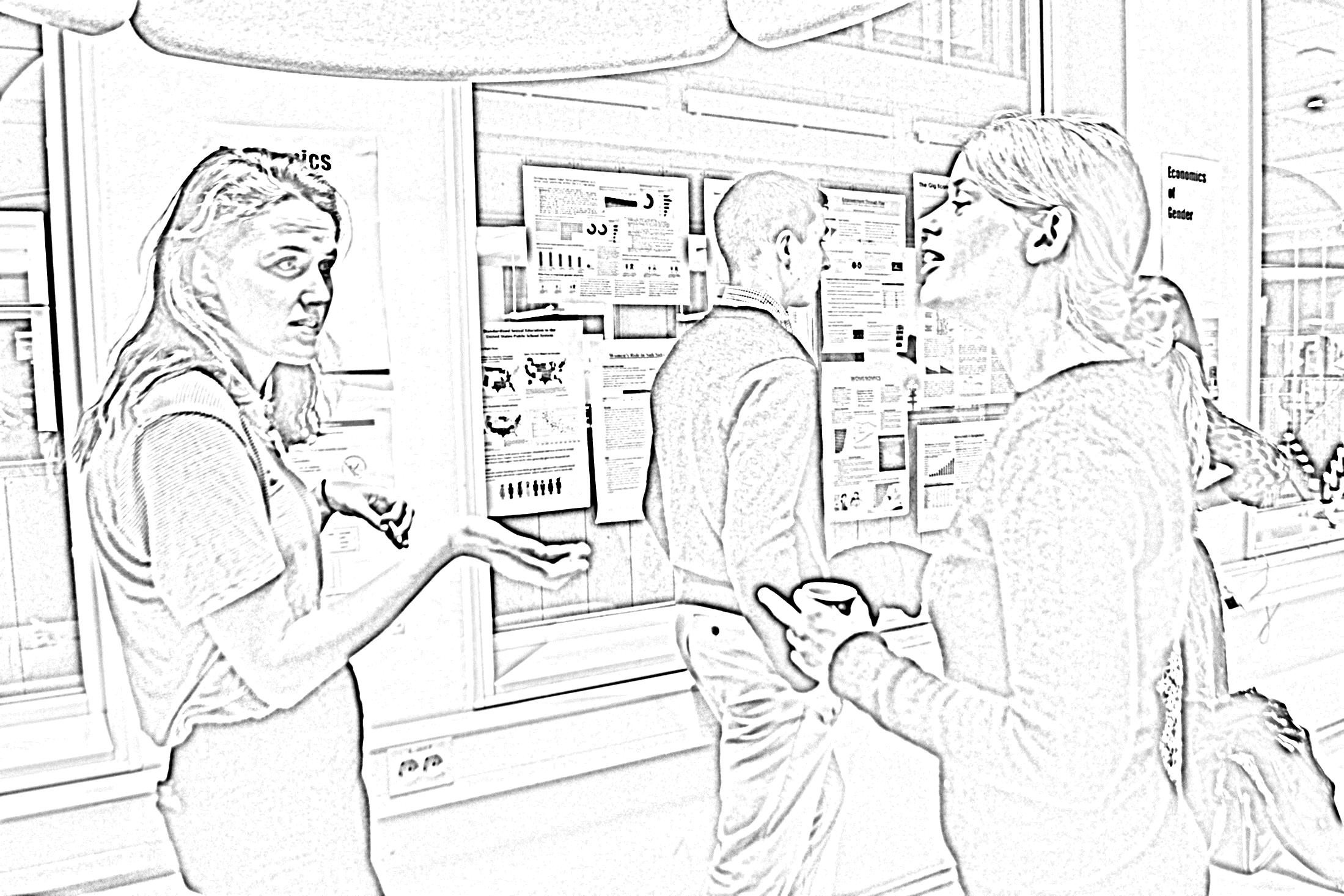 name
major
school 
research project
Who are you?
Why research at DIS?
4
DIS research assistantships
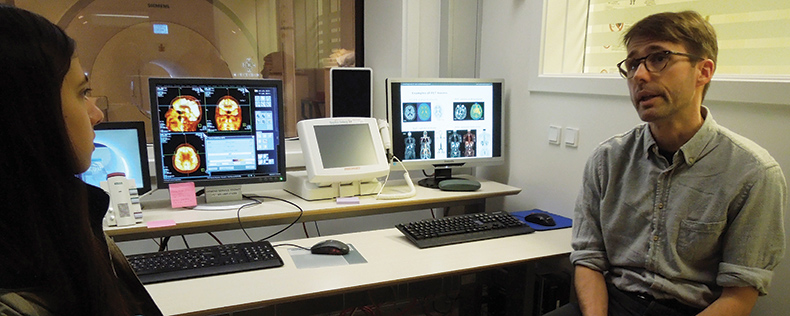 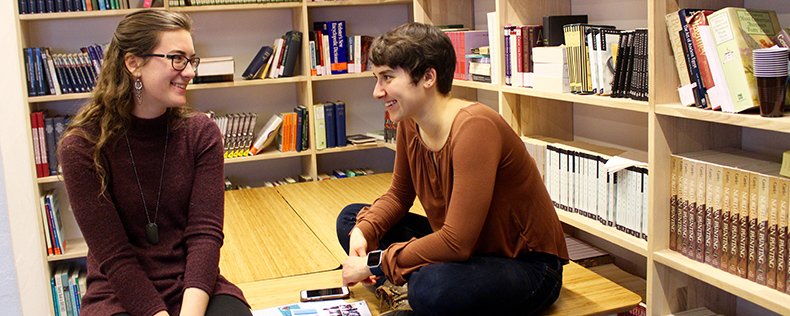 5
[Speaker Notes: Opportunity to gain hands-on, mentored, experience by conducting research in an international setting as a participant in an existing research project.
Differences between 3- and 6-credit research projects.
Projects represent multiple disciplines &, therefore, varying approaches & norms
In some cases, you will be part of a large research group (primarily those of you in the 6-credit RAships). Others will be single individuals or part of a small team of fellow students. 
Some will have the chance to co-design their contribution to the research project and others will be offered a topic selected by your mentors. 
All of you will need to be self-advocates, excellent communicators, individually & intrinsically-motivated, able to set and adhere to deadlines, to work autonomously, focused, and flexible.]
assignments & evaluation
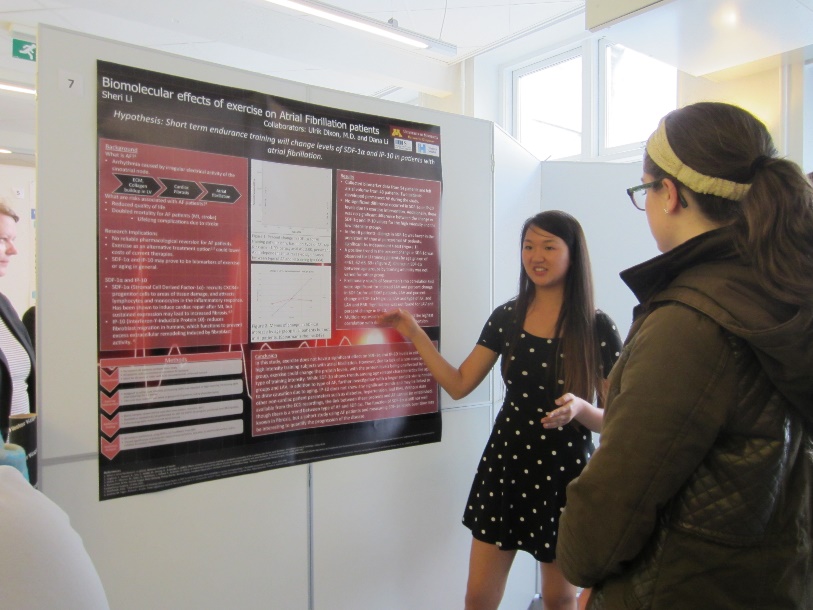 3-credit Research Assistantships:
each project has assignments that differ 
please refer to your syllabus on Canvas

6-credit Research Assistantships: 
literature summary review		
outline of research project	
abstract / poster
research paper 
participation
more info on Canvas
	
Research Symposium
DIS End-of-Semester Showcase
Wednesday, 6 May, 15.00-17.00
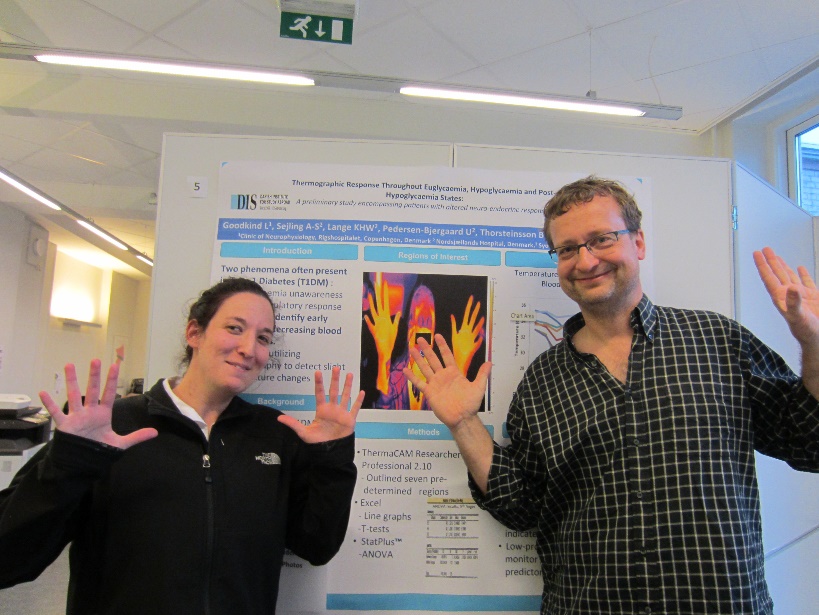 6
workshops
Wednesdays: 17.15 – 18.45 


Workshop 1

19 February
 
Research Process


Workshop 2

15 April 
				
Communicating Research Findings
7
you & research
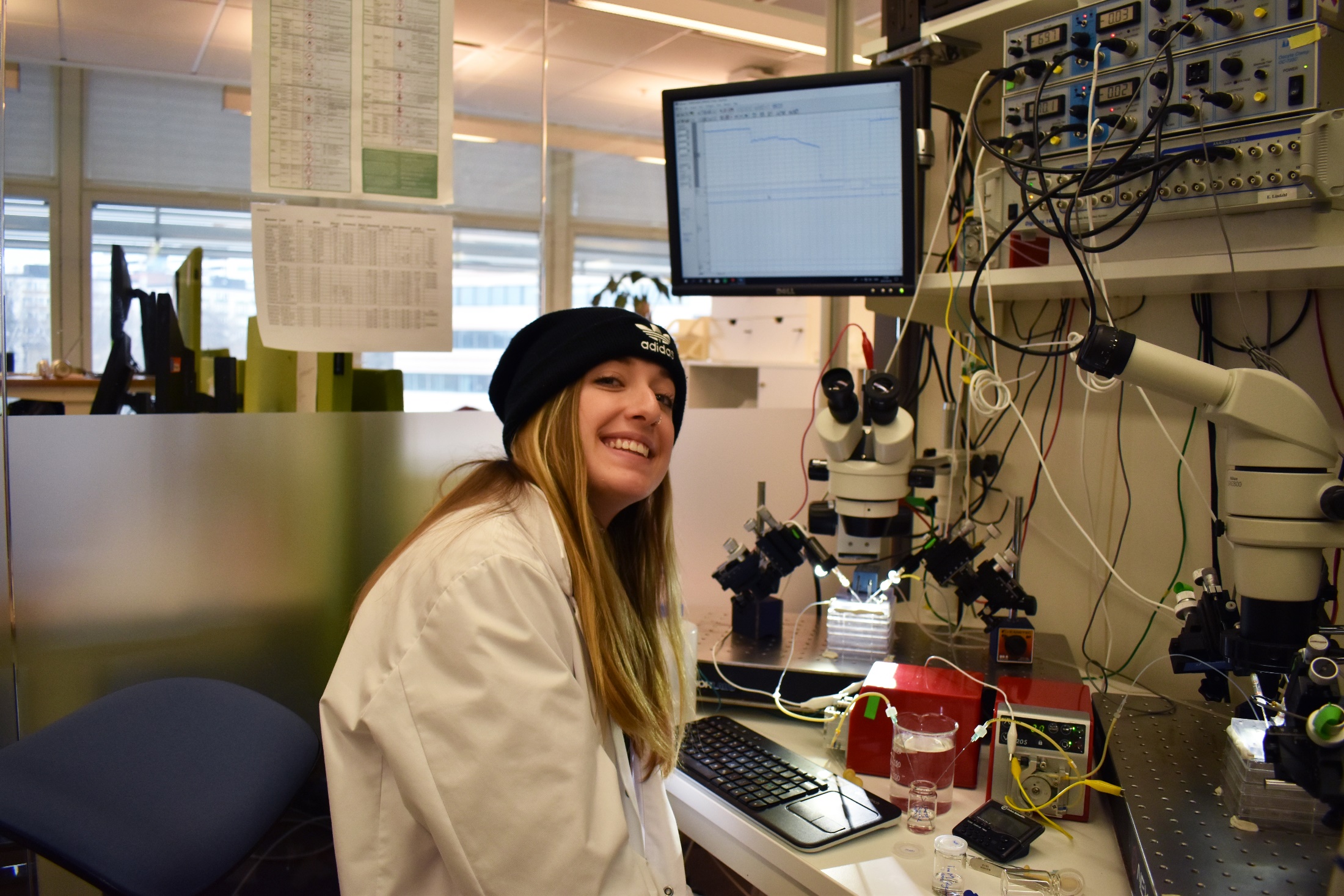 8
[Speaker Notes: Picture Card Activity]
being a research student
What personal attributes will you need/use/practice 
as a research student this semester?

What challenges do you expect to face? 

What are you excited about?
9
research mentors & research environments
observe your surroundings
Who is your research mentor?
Professionally - where have they been, where are they going?
How many ‘hats’ do they wear? Clinician, Researcher, Professor...
Is there collaborative practice within your research project?
What is the research culture?
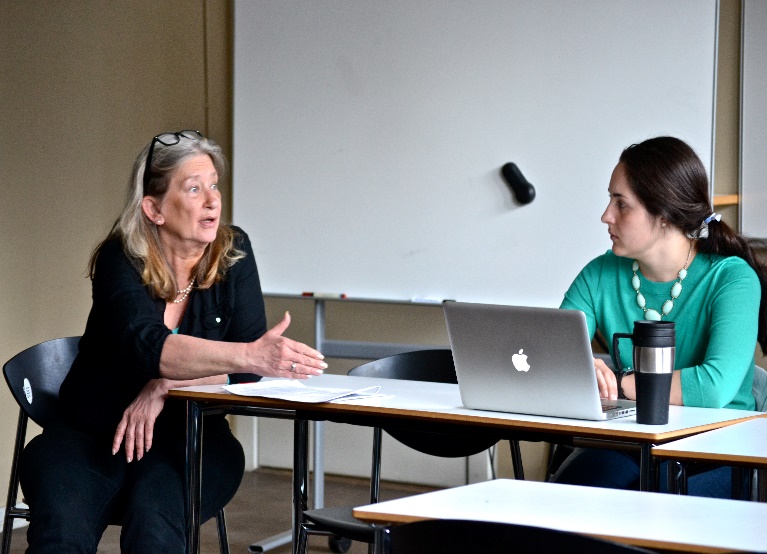 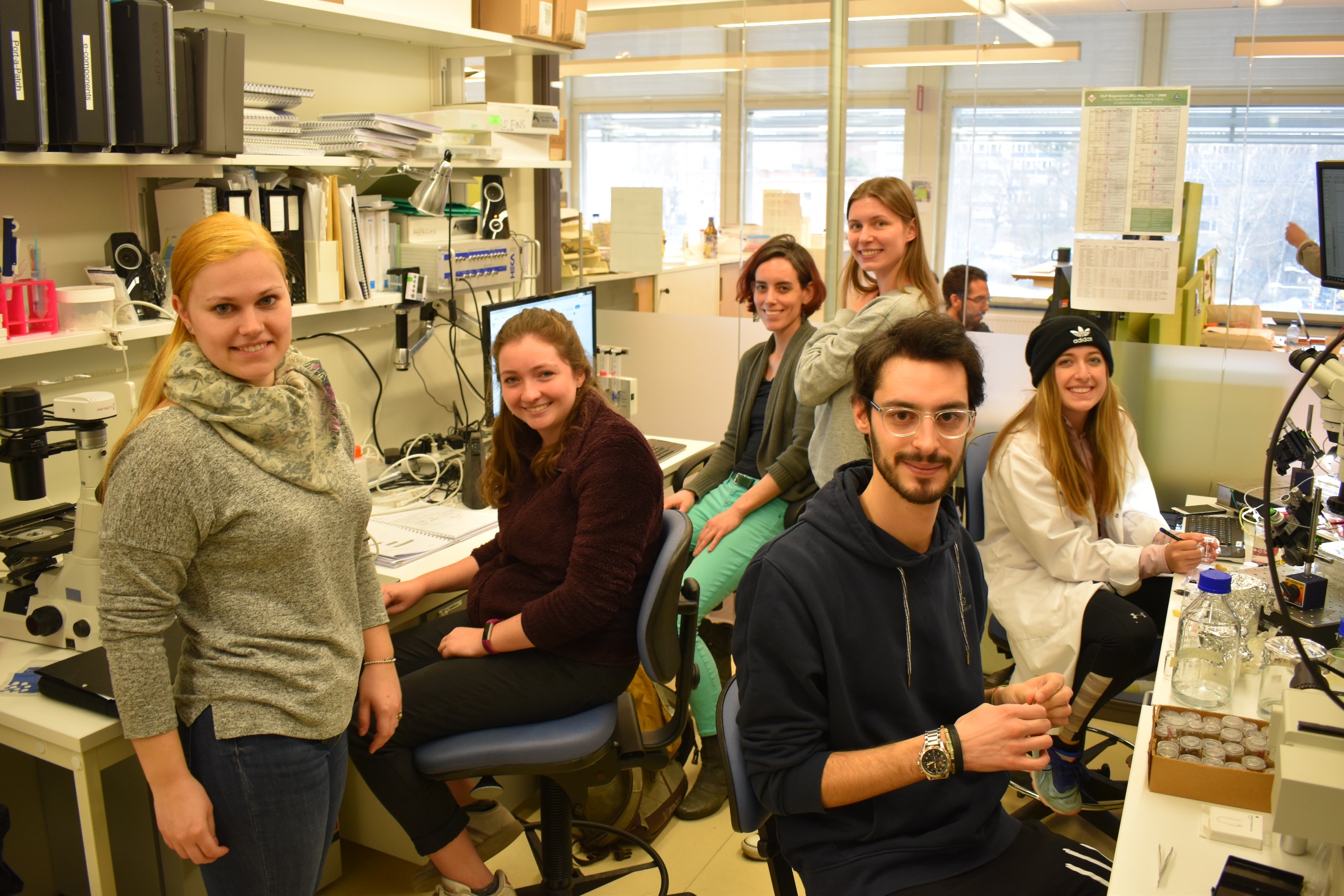 10
note to self
Following the 
research symposium, 
at the end of the semester,  
I hope to have learned / experienced ….
11
initial meetings & logistics
prepare
reading material
questions to ask your mentor
know your semester schedule
(including CCW, Study Tours, Field Studie & DIS breaks)
communicate
throughout the semester, you must initiate communication
ask questions (if something is unclear, if you need more info, etc.)
transportation 
6-credit research students only
note
meeting time & location
directions
mentor contact information
12
research@dis.dk